New Technology Applications in Design Teaching and Research,
Department of Design, University of California at Davis

Christina Cogdell, Ph.D.
Former Chair & Professor of Design
UC Davis
For Technology Exploration International Symposium
ExploraTec, Universidad del Desarrollo, Concepción, Chile
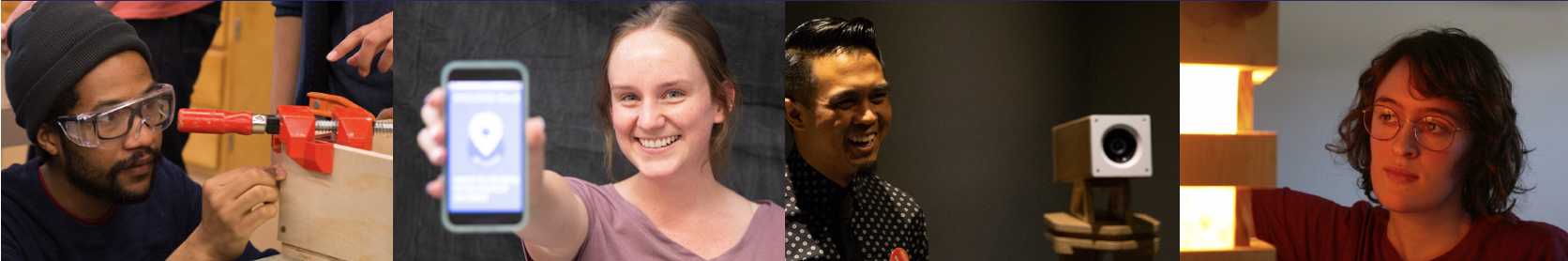 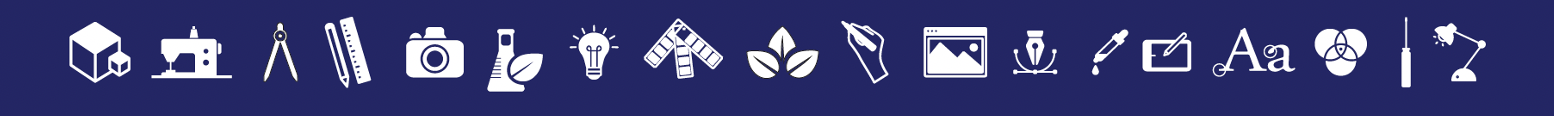 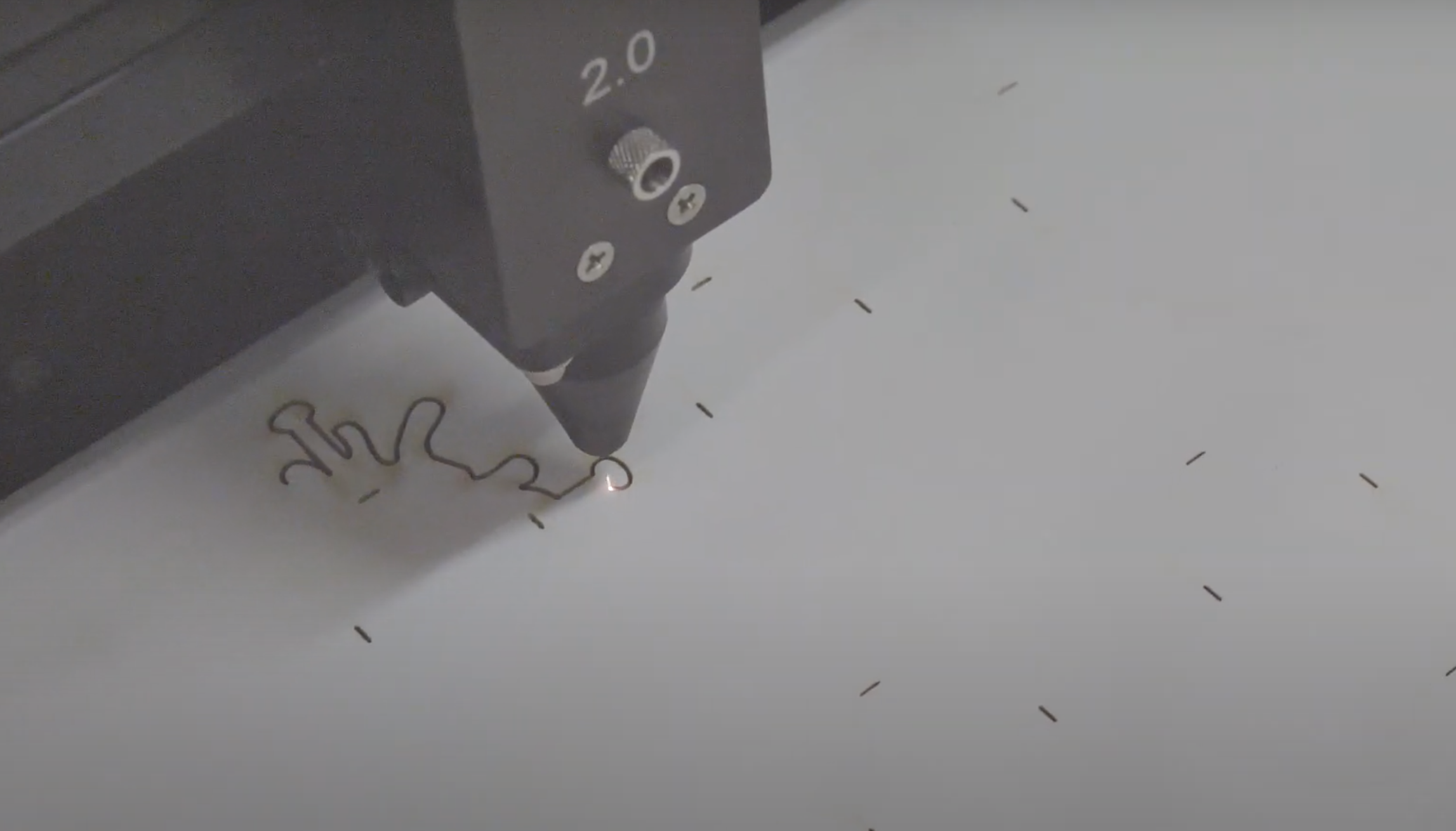 Department Overview 2008
100 undergraduate majors
0 graduate MFA students
9 ladder faculty, 3 continuing lecturers
Makerspaces: Woodshop, Textiles dye lab
Department Overview 2020
800 undergraduate majors
20 graduate MFA students
16 ladder faculty, 8 continuing lecturers, 12 lecturers
Makerspaces: Woodshop, Textiles Dye Lab +
1 CNC, 2 Universal laser cutters, 6 Ultimaker 2+ 
Pro 3D printers, 1 Potterbot, Arduino/Electronics Lab,
1 Mimaki digital textile printer, 1 body scanner
+
New Building Renovation + Makerspaces Winter 2021
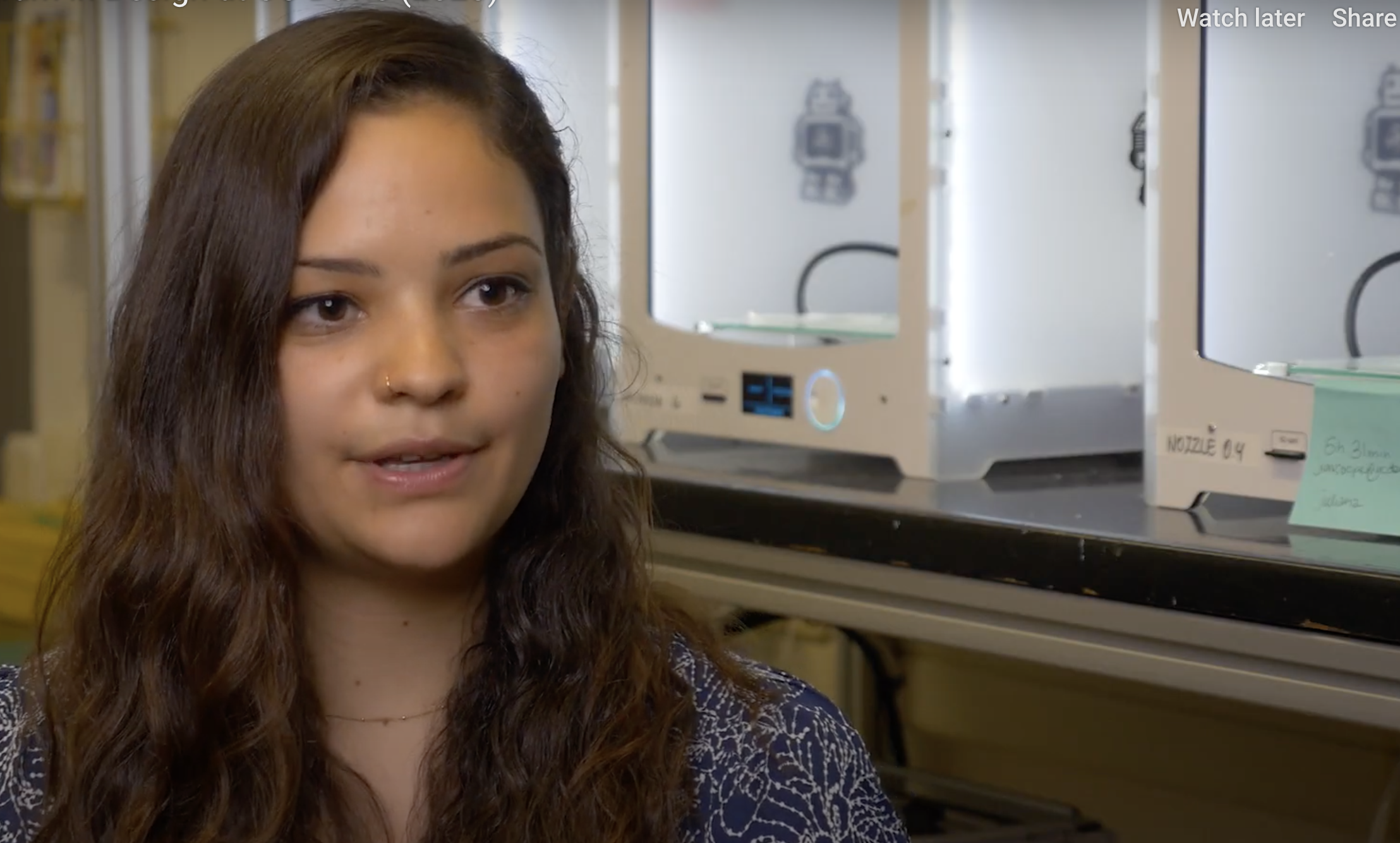 25-Student Macbook Pro Instructional Computer Studio
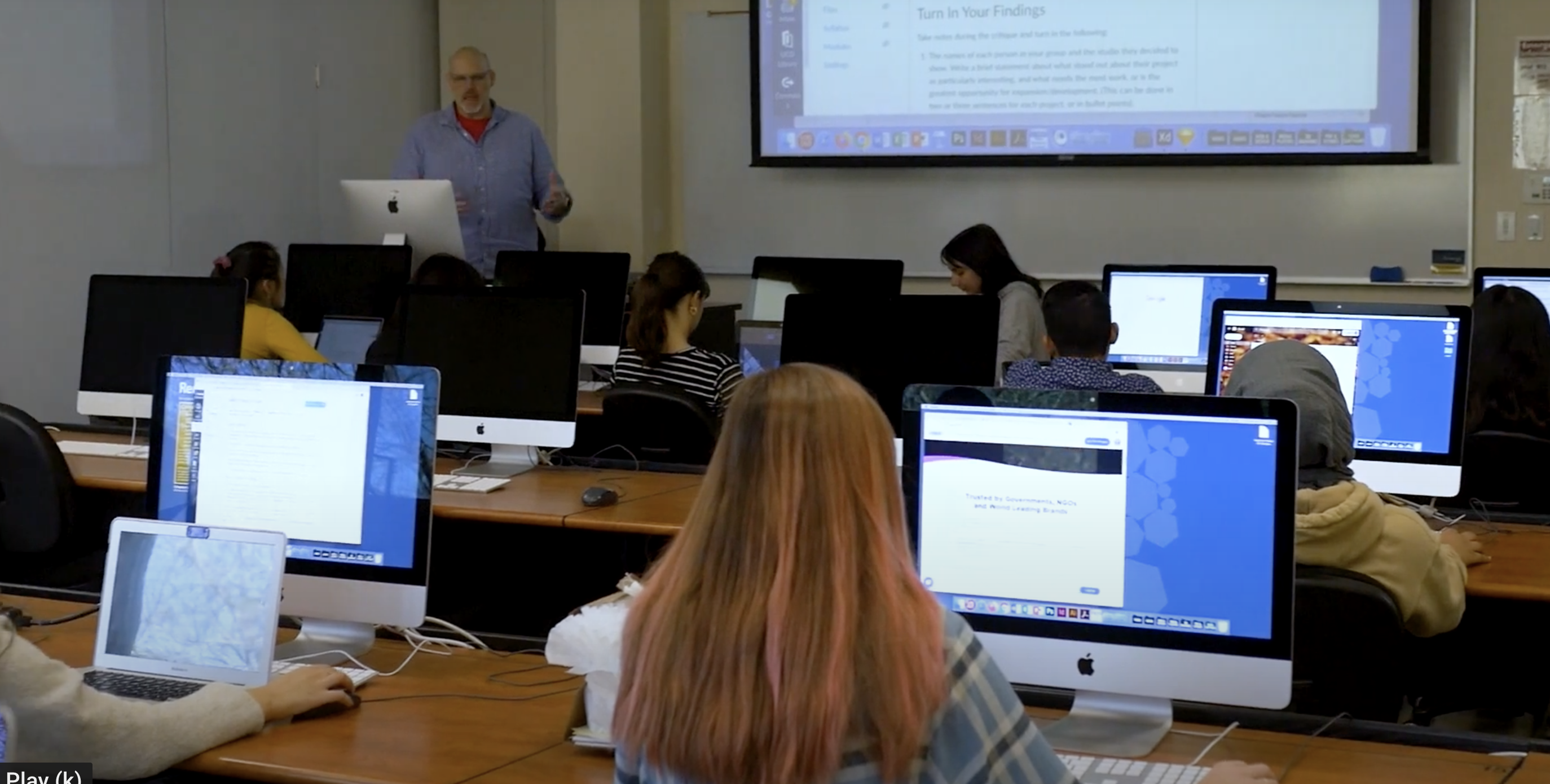 New Makerspace Opening Winter 2021

Woodshop + Metalshop + MediaLab (Arduino + Electronics) + Prototyping Lab
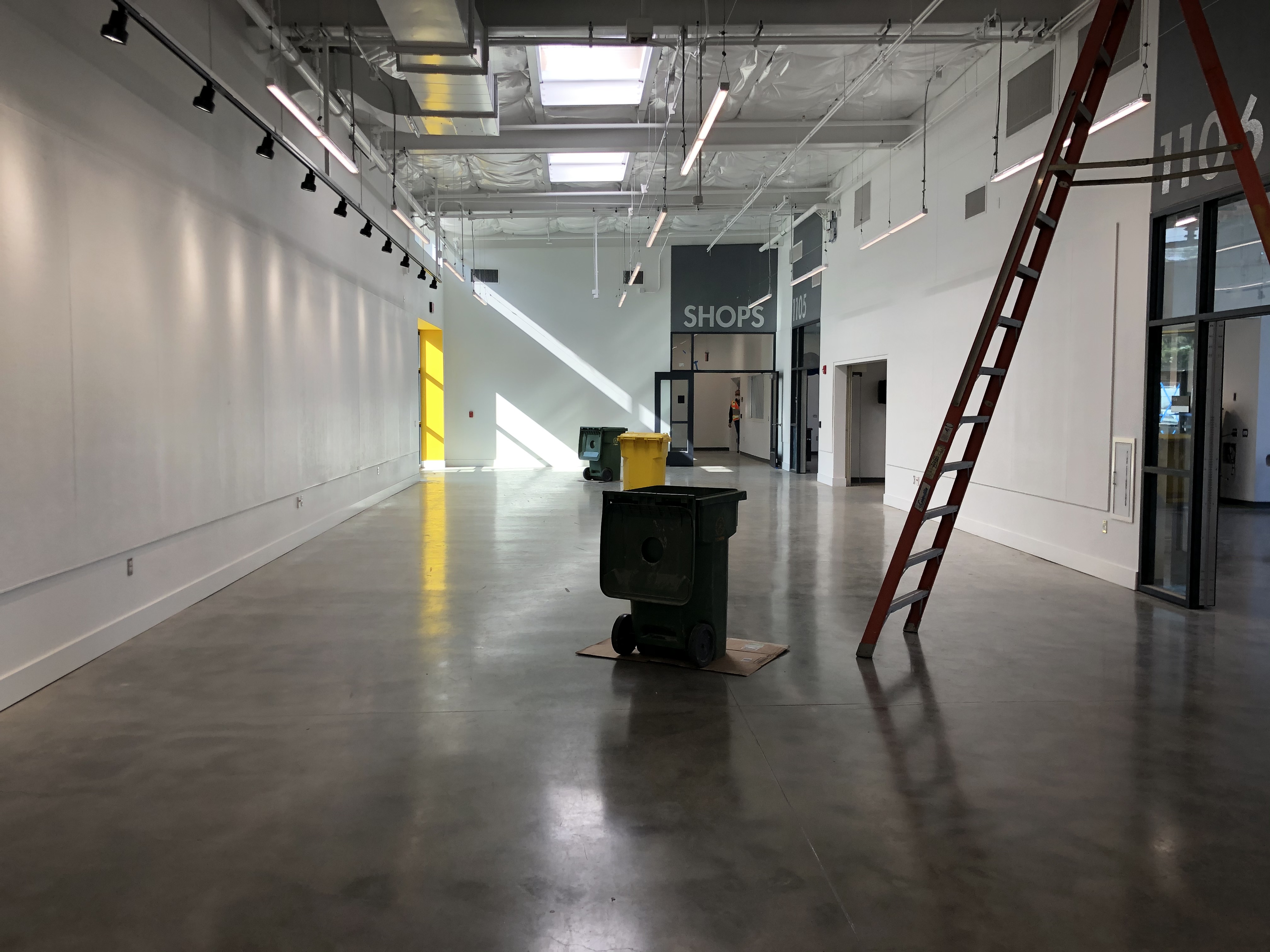 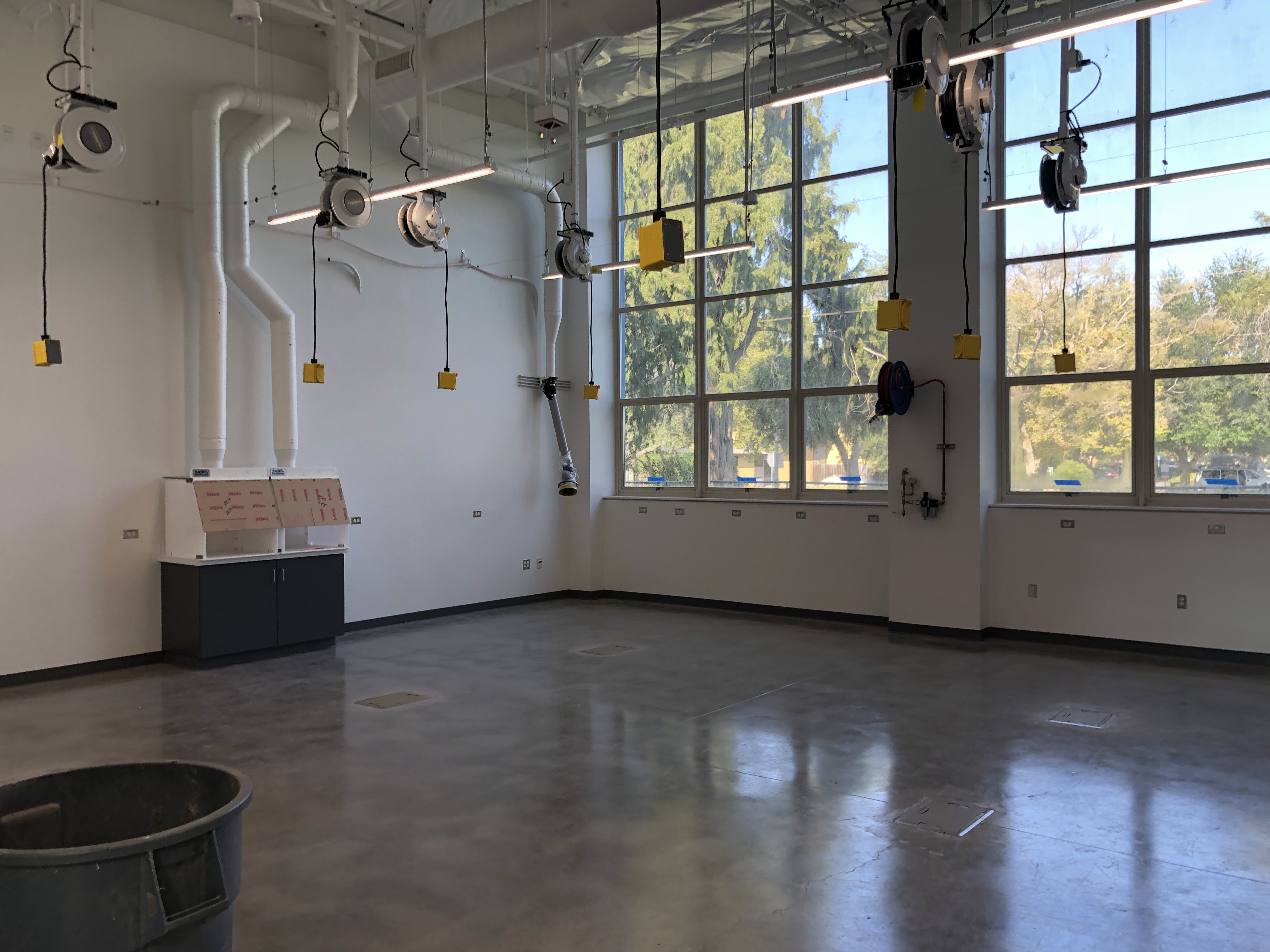 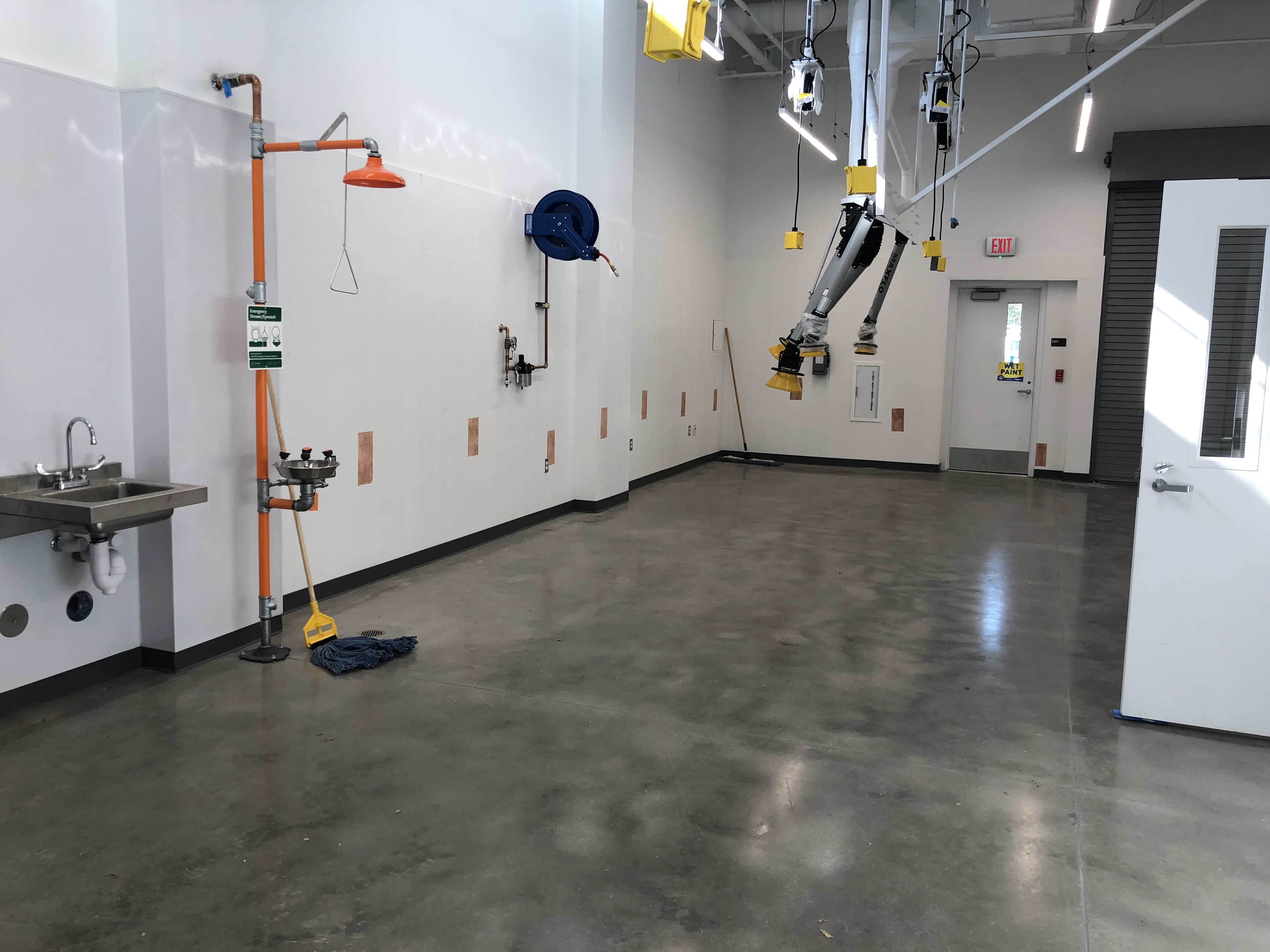 Technology in Our Undergraduate Curriculum
CAD/Coding
DES 111: Coding for Designers
DES 150A: Computer-Assisted Drawing for Designers
 
Human Computer Interaction
DES 117: Interactive Media
DES 157: Interactive Media II
DES 156 Graphitecture – Architecture in the Age of New Media
DES 168: Interactive Objects
 
Universal Laser Cutter (32”x18”)
DES 50: Intro to 3D Design
DES 135A: Furniture Design and Detailing
DES 136A and 136B: Lighting Technology and Design
DES 165: Studio Practices in Industrial Design
DES 167: Prototyping: From Objects to Systems
DES 168: Interactive Objects
3D Printing (Ultimaker 2+ Pro or Potterbot)
DES 50: Intro to 3D Design
DES 165: Studio Practices in Industrial Design
DES 167: Prototyping: From Objects to Systems
DES 168: Interactive Objects
 
CNC
DES 135A: Furniture Design and Detailing
DES 165: Studio Practices in Industrial Design
DES 167: Prototyping: From Objects to Systems
 
Arduino/Electronics
DES 136A and 136B: Lighting Technology and Design
DES 165: Studio Practices in Industrial Design
DES 168: Interactive Objects
DES 175: Functional Apparel Design
DES 178: Design and Wearable Technology
Technology in Our Undergraduate Curriculum
AR/VR (very little equipment)
DES 150B: Computer-Assisted Presentations for Interior Architecture
 
Mimaki Digital Textile Printer
DES 161: Textile Surface Design: Screen and Digital Printing

Body Scanner
DES 107: Advanced Structural Design for Fashion
TEAM Biological/Molecular Prototyping Lab
DES 128A and 128B: Biodesign Challenge Theory and Practice
(Design + Biomedical Engineering)

Biosafety Level 1 Lab
Molecular engineering, mammalian and microbial cell culture, protein expression, bioassays, qPCR, microfluidics…
TEAM Biological/Molecular Prototyping Lab
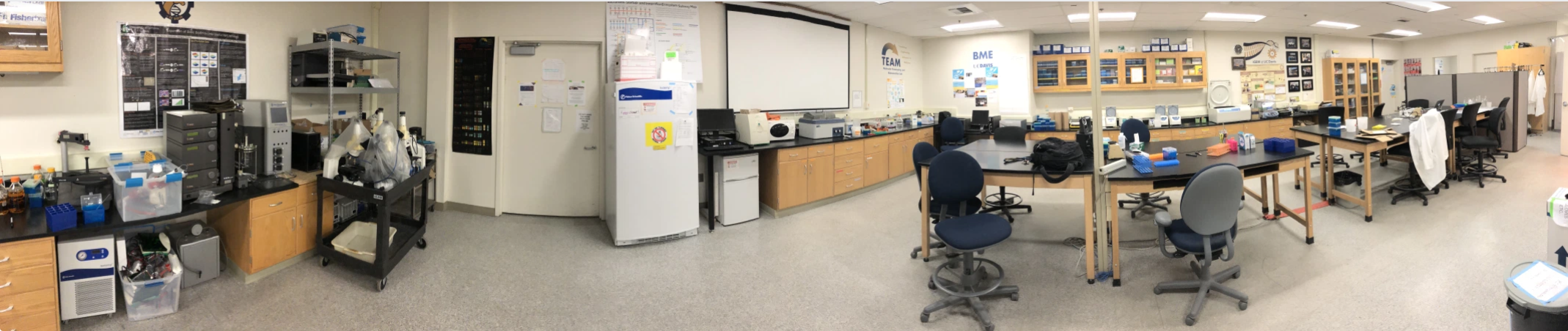 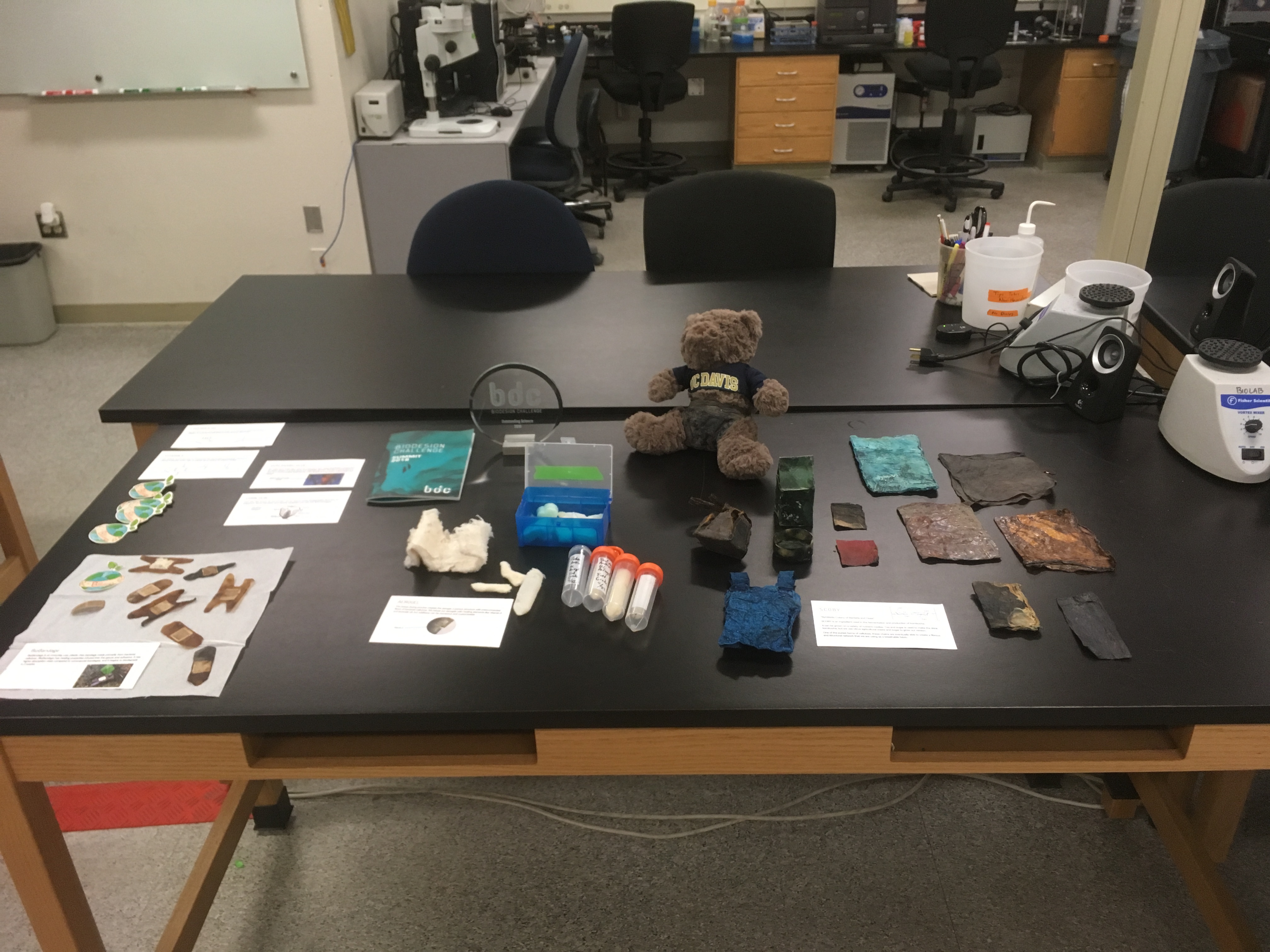 TEAM Biological/Molecular Prototyping Lab

DES 128A and 128B: 
Biodesign Challenge 
Theory and Practice

Student Team Innovations:
Bacterial Cellulose 
Textile & Aerogel for
Biodegradable 
Diapers & Bandages
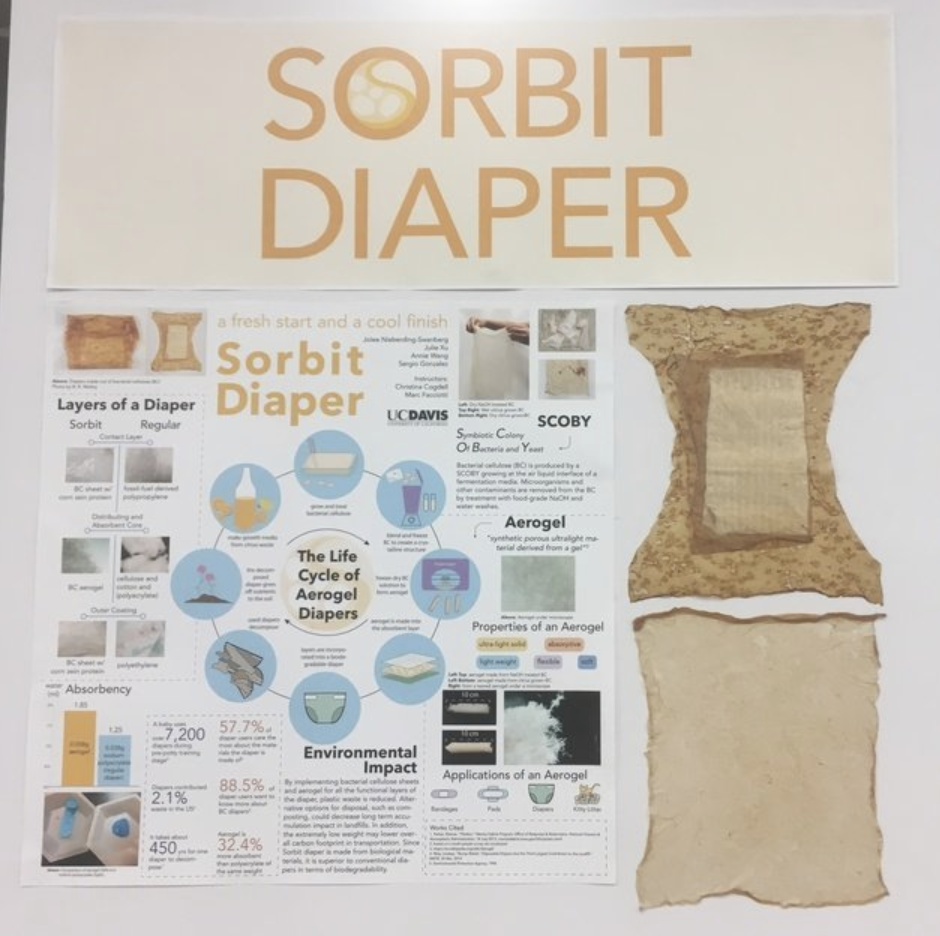 Biodesign Challenge 
2-Quarter Course (DES 128A/B)

Undergraduate Student Innovation
 Compostable Diaper and Bandages
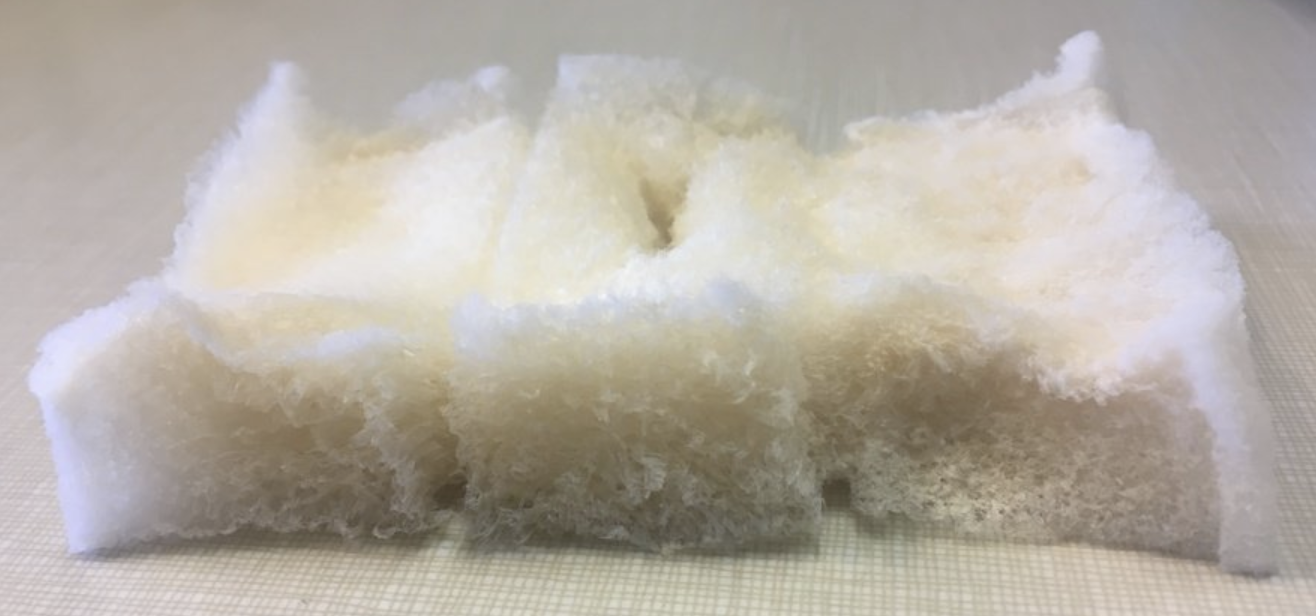 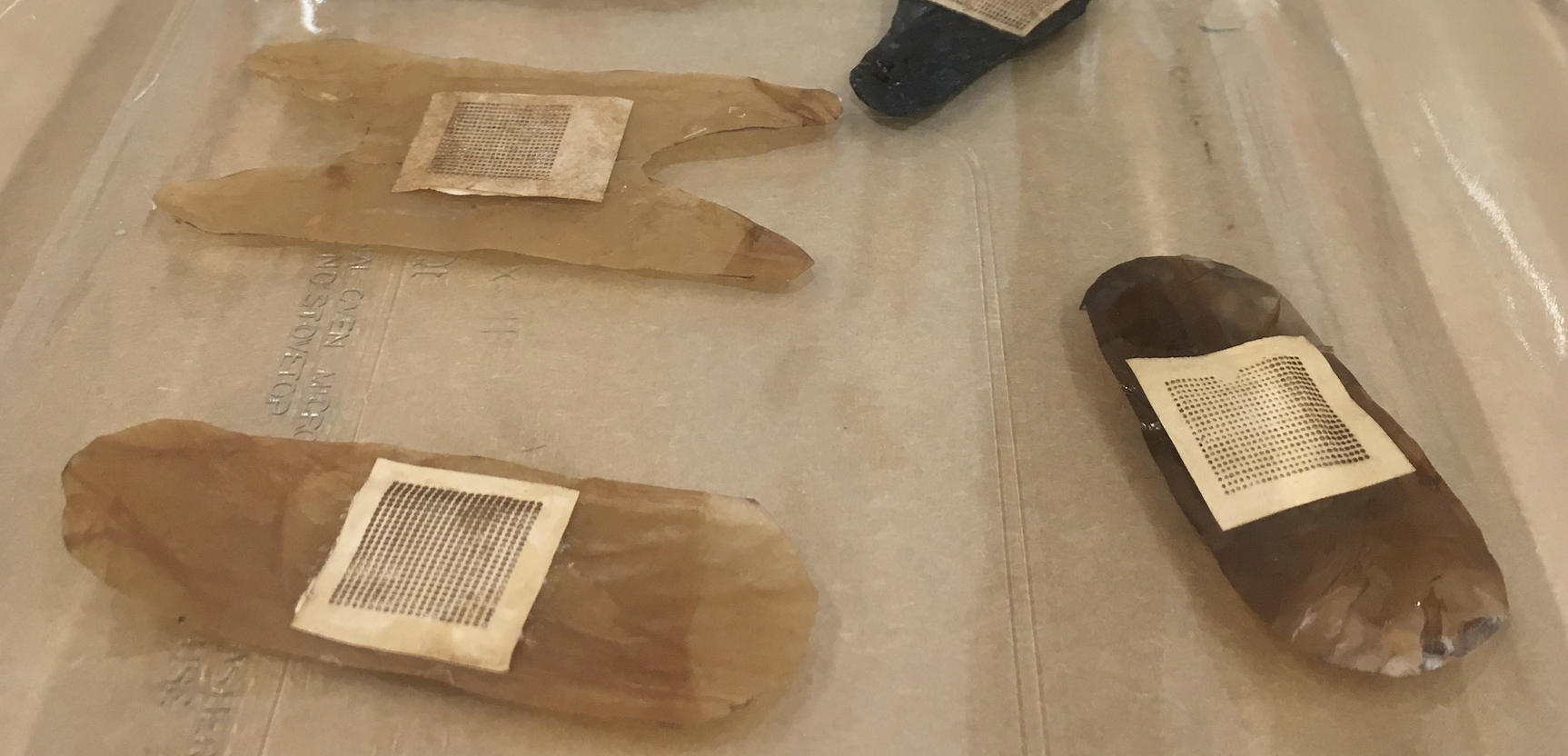 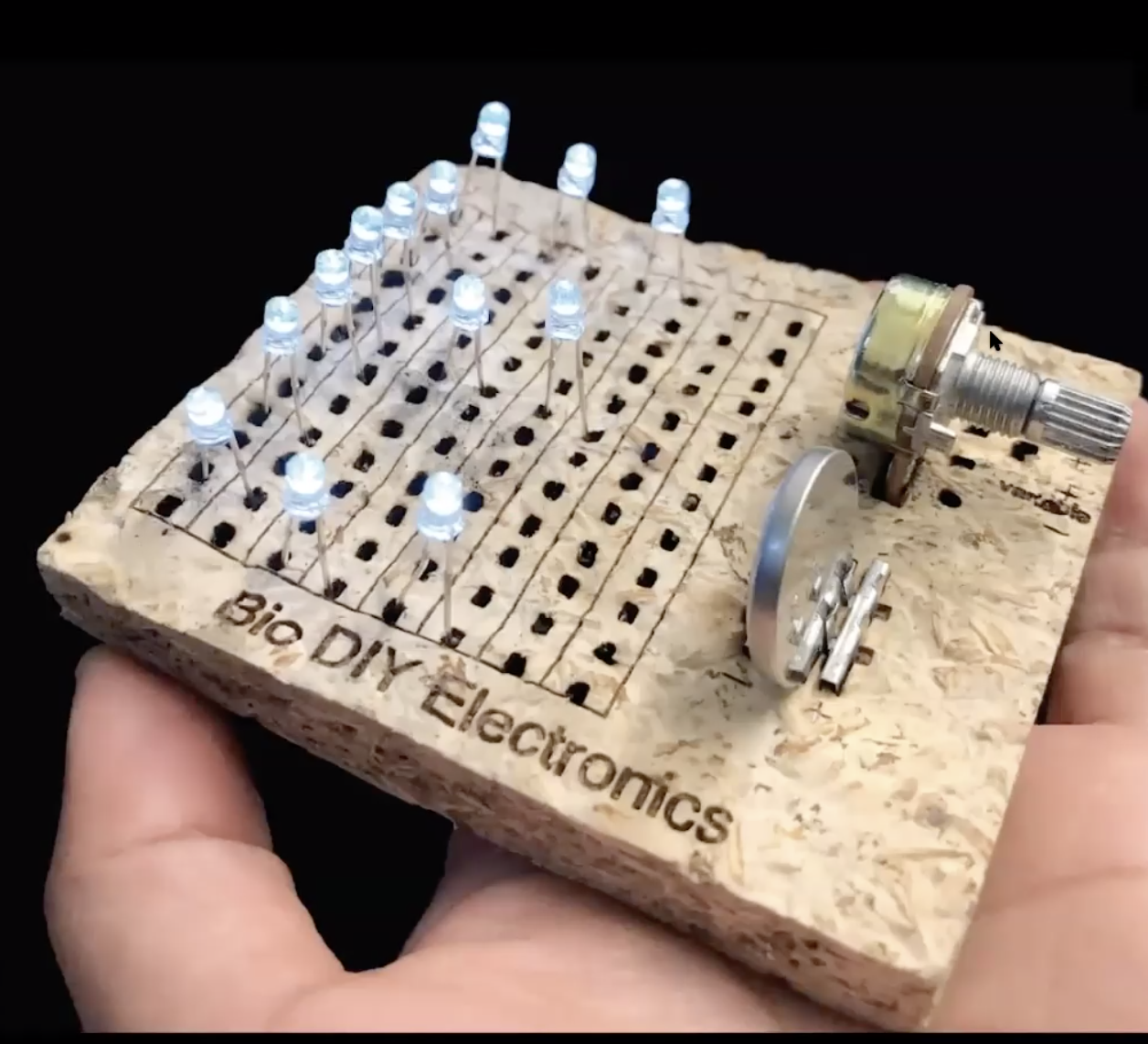 Sustainable Prototyping 
for Digital Fabrication
And Human-Computer Interaction

Eldy Lazaro-Vazquez, MFA student
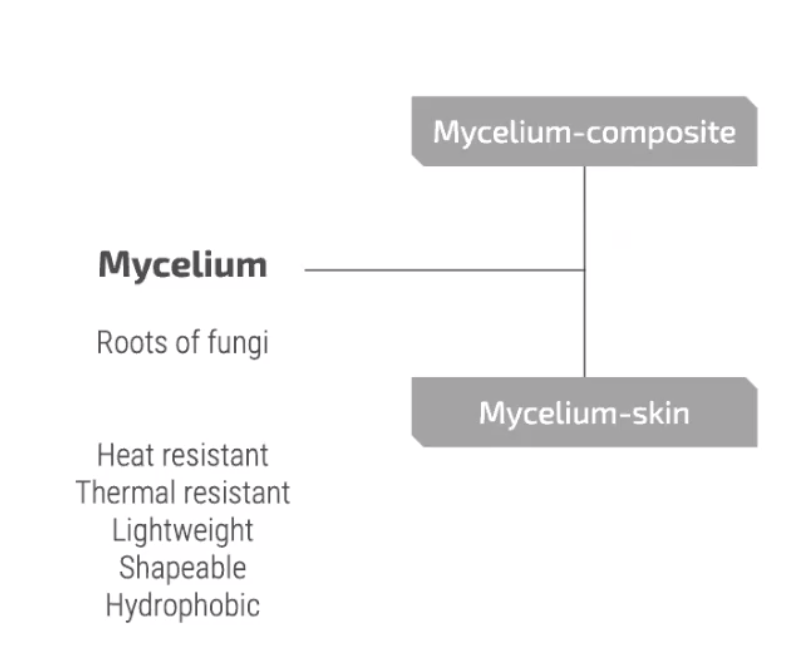 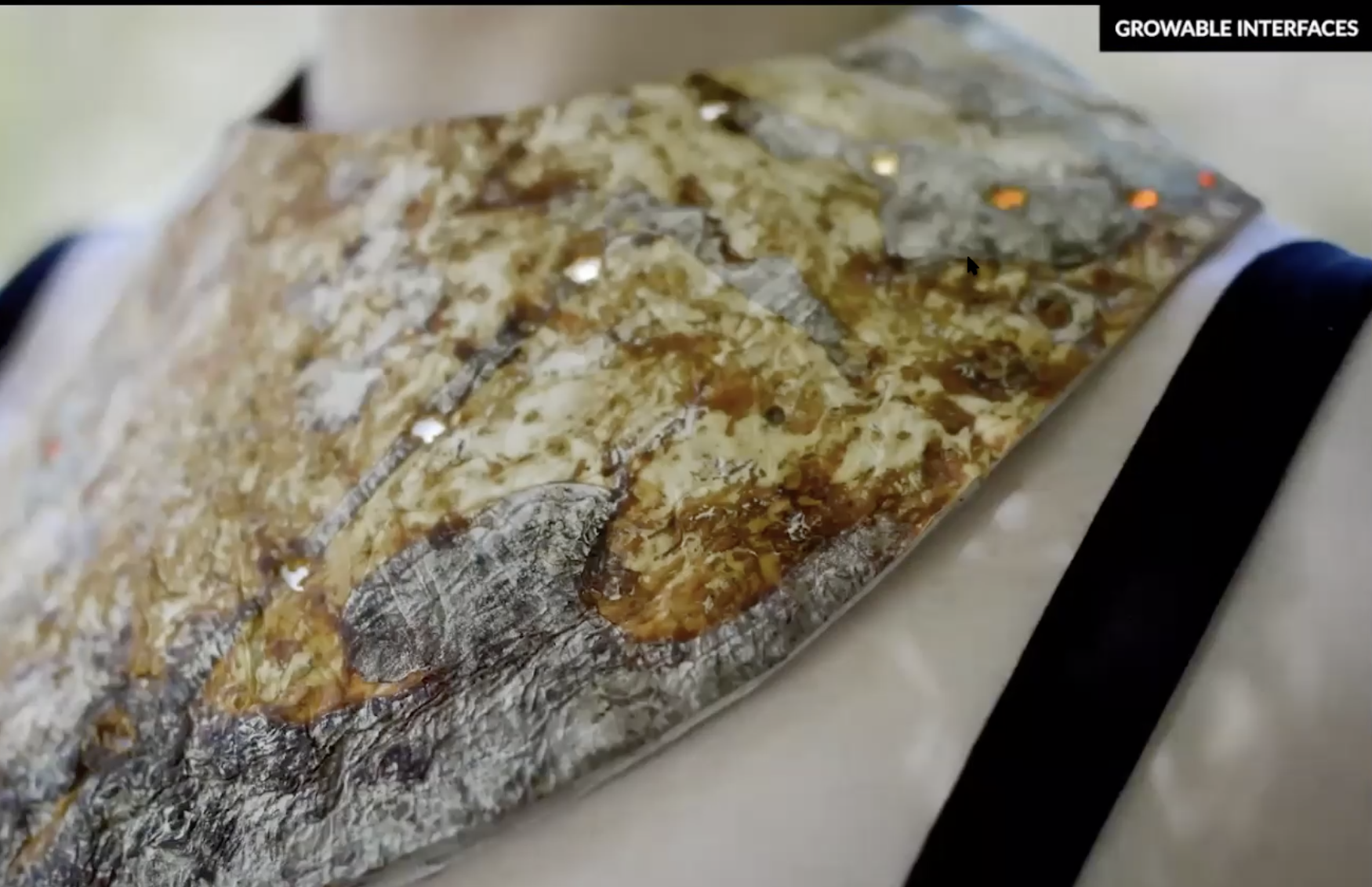 Sustainable Prototyping 
for Digital Fabrication
And Human-Computer Interaction

Eldy Lazaro-Vazquez, MFA student
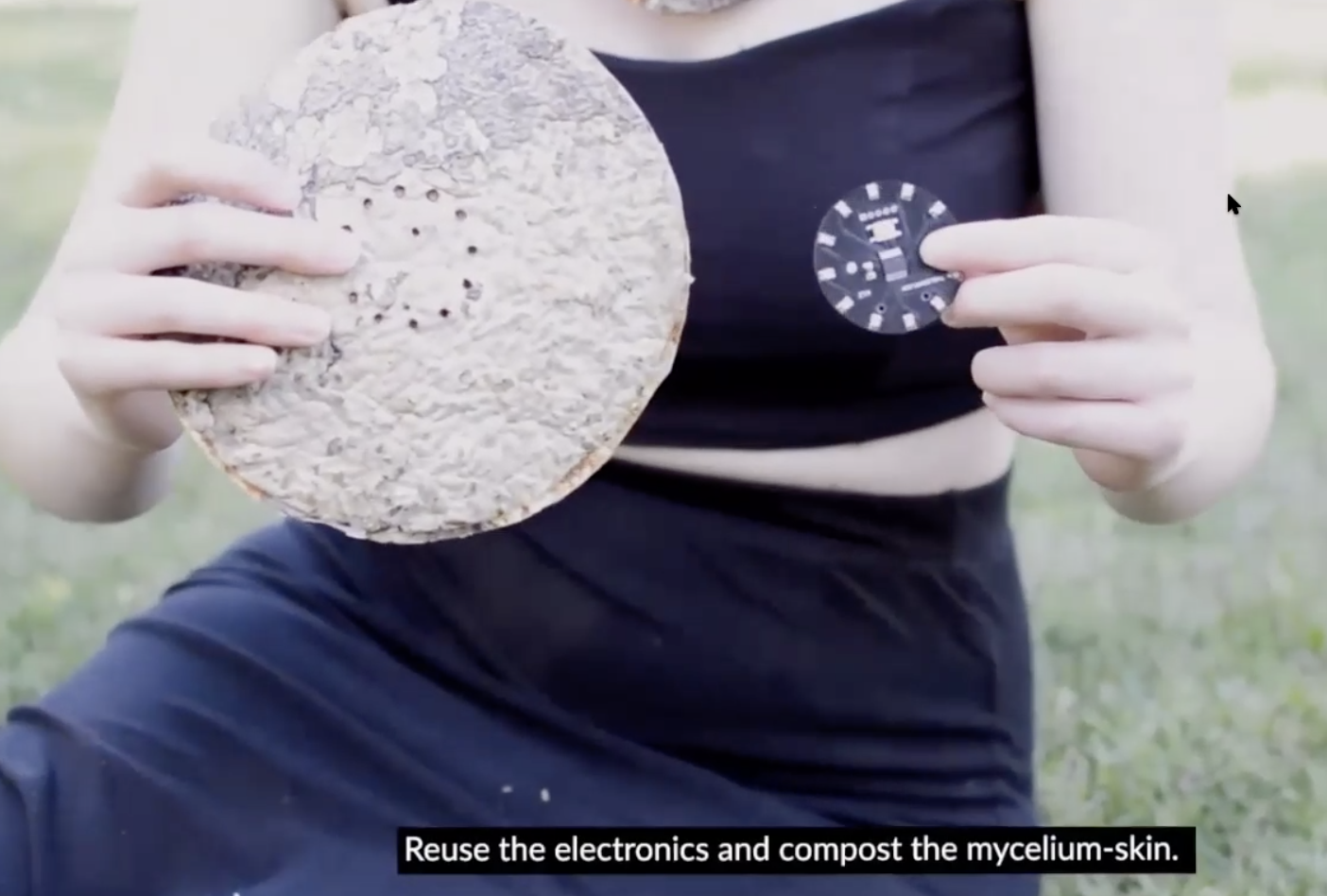 Wearable Technology
Mycelium Skin Embedded with Arduino + Electronics
3D Printing – Ultimaker 2+ and PotterBot Clay Extrusion
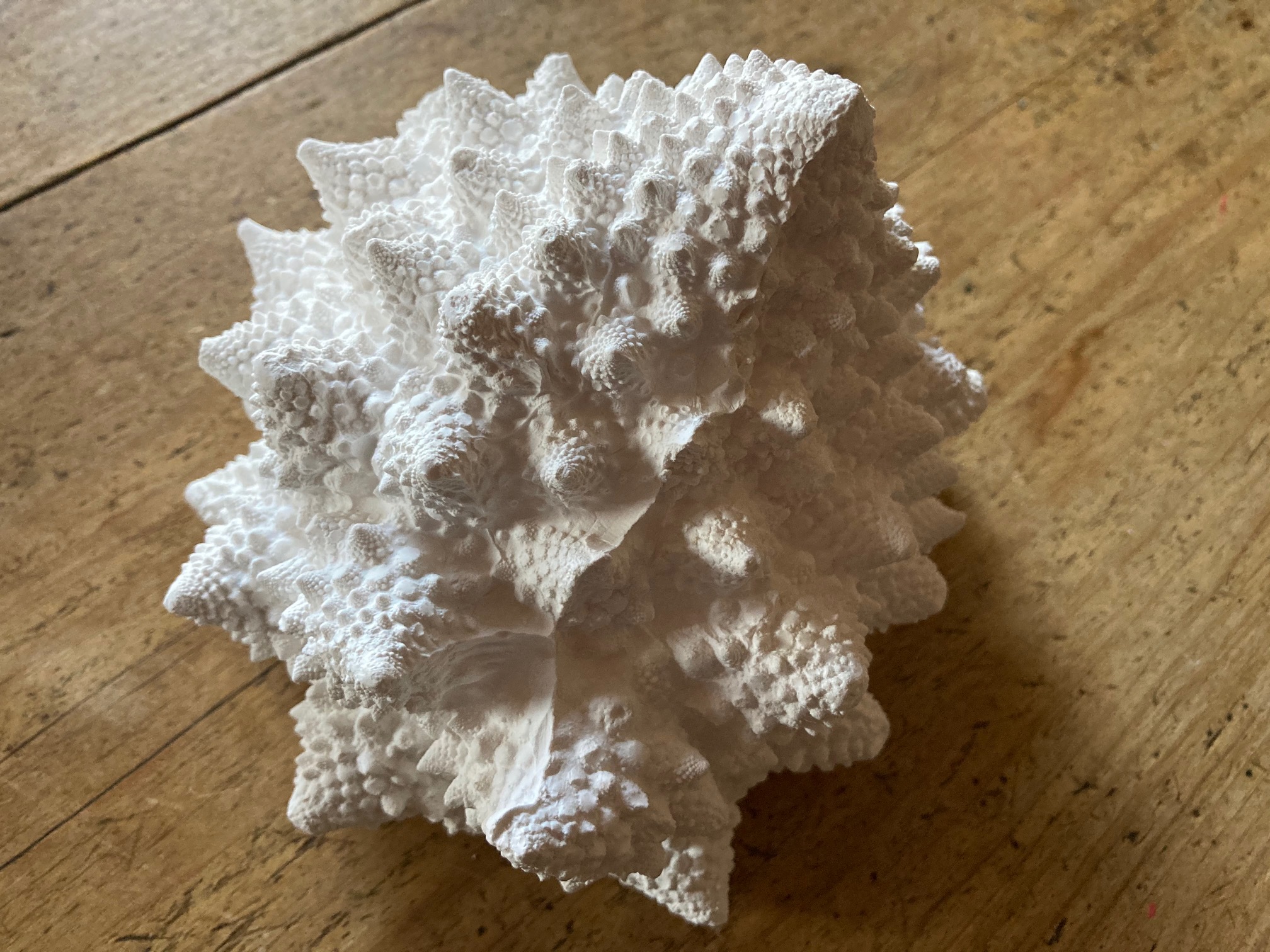 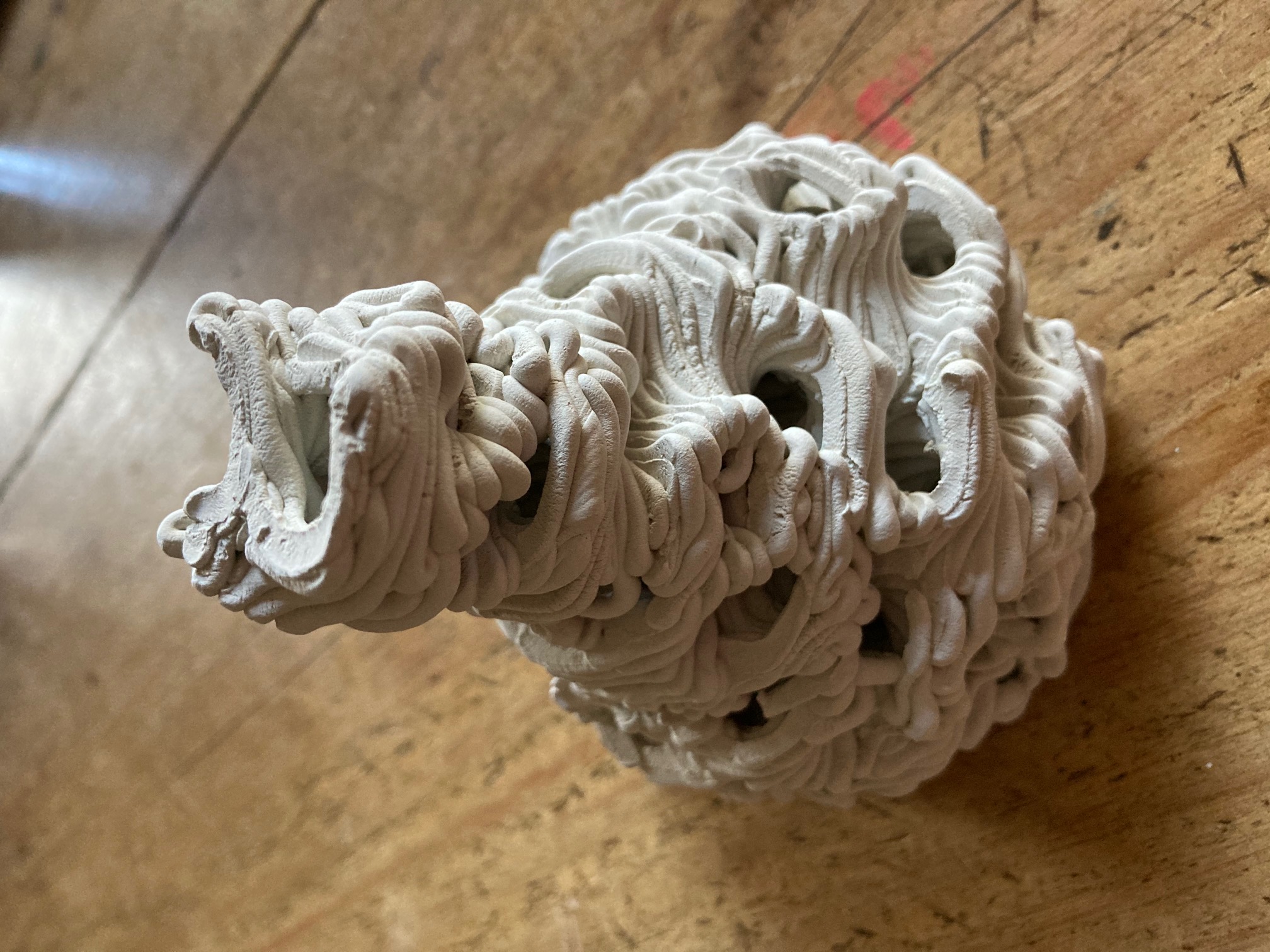 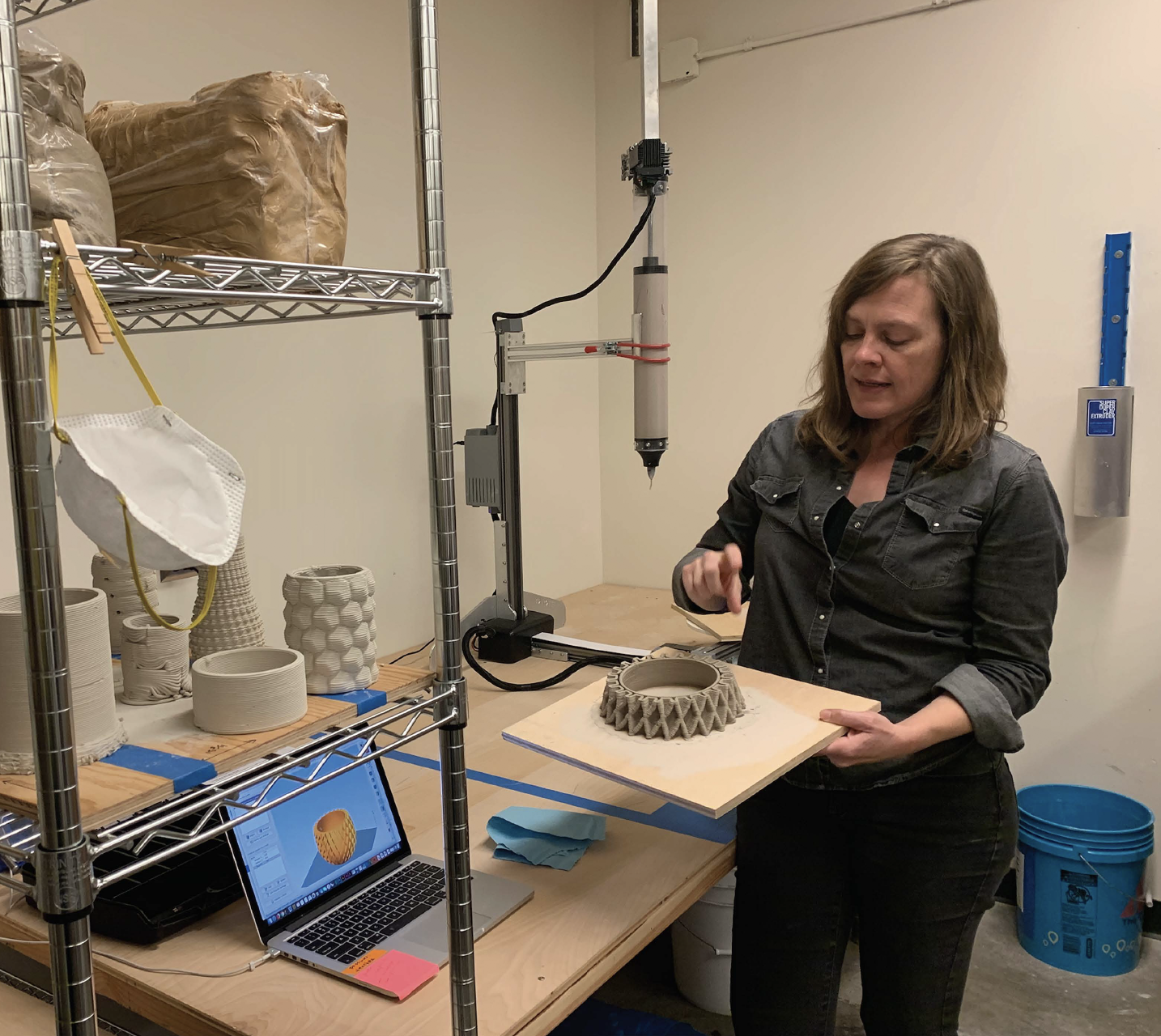 Biodesign for Bioremediation
Microfluidics + Potterbot 3D Printing

Elizabeth Marley, MFA student
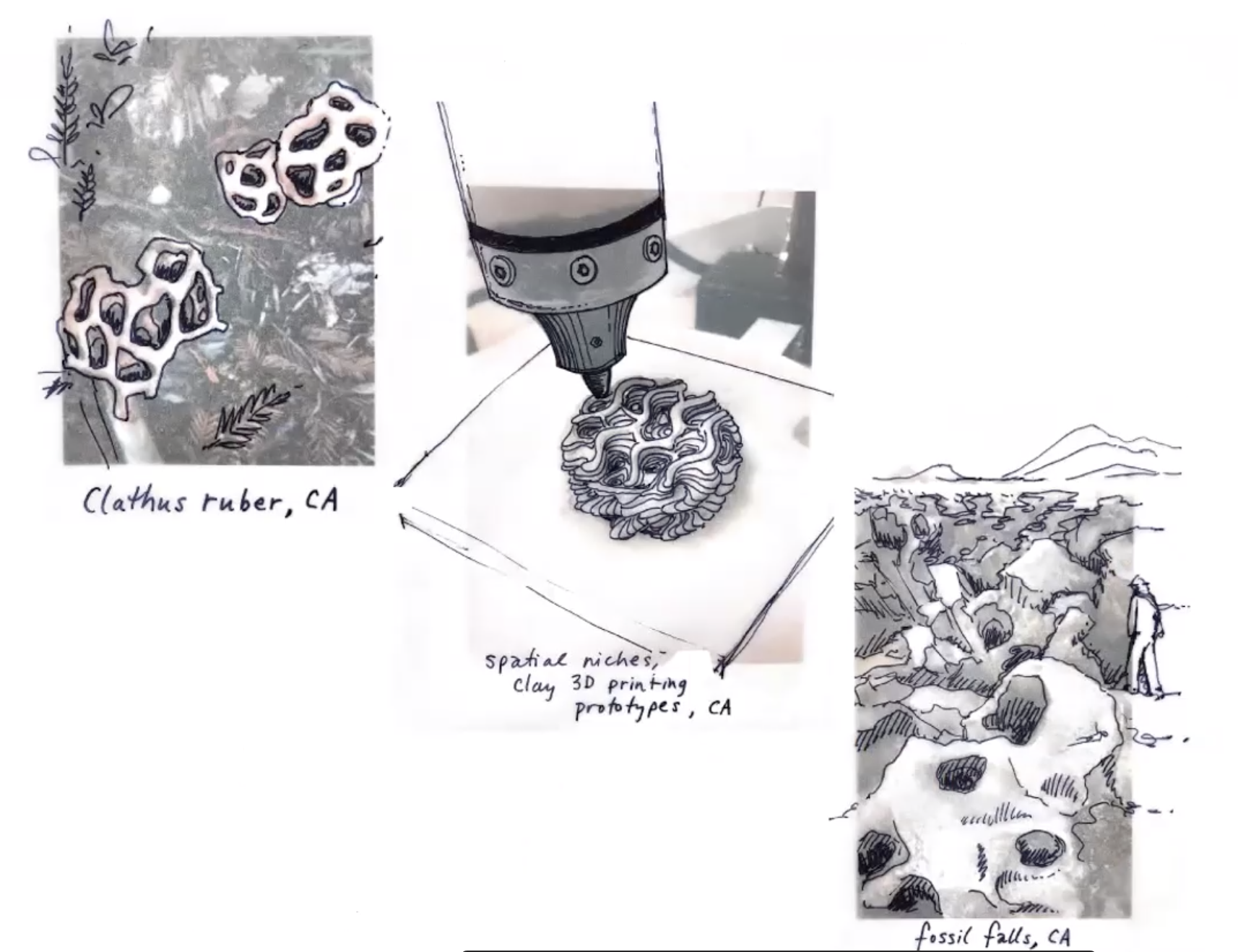 Biodesign for Bioremediation
Microfluidics + Potterbot 3D Printing

Elizabeth Marley, MFA student
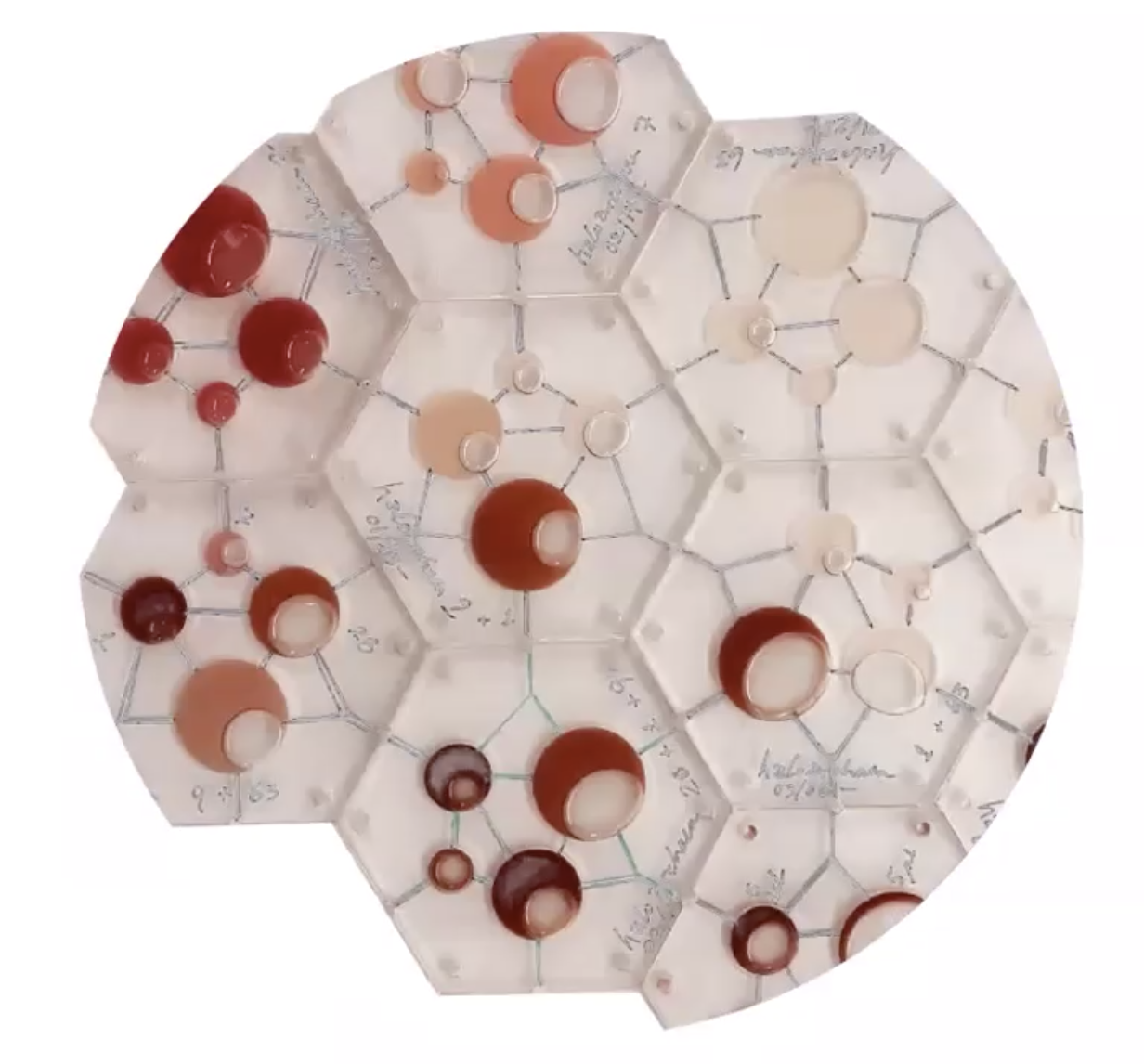 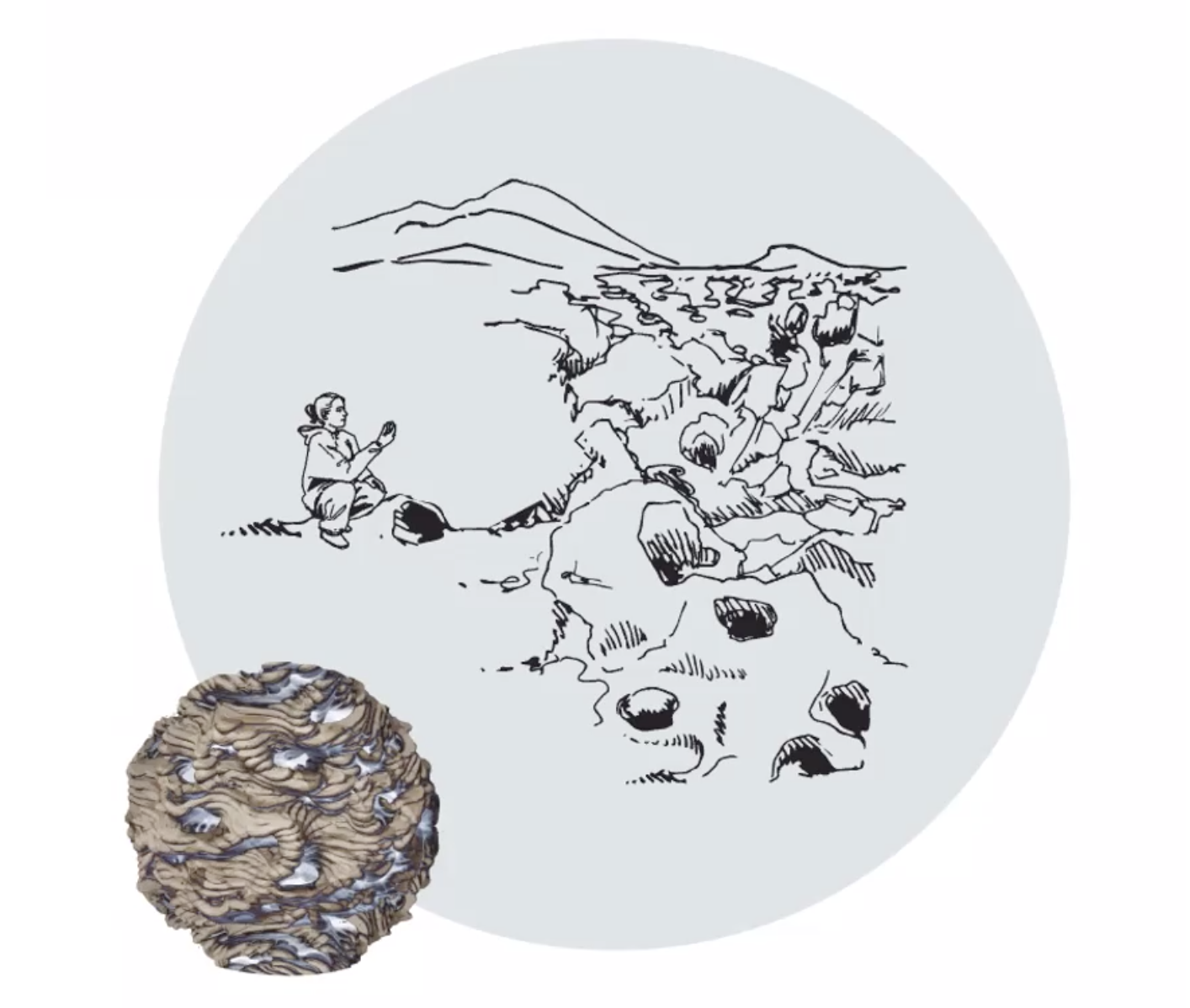 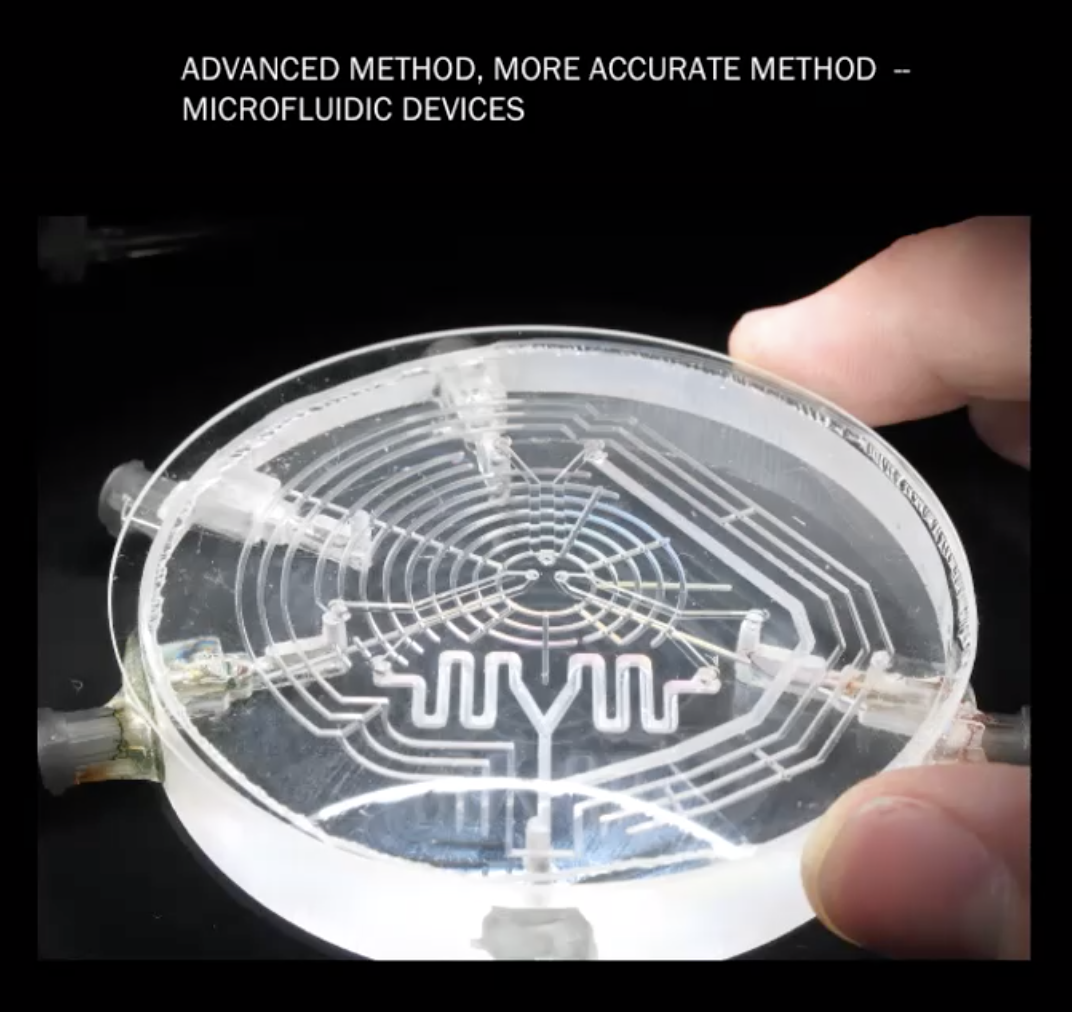 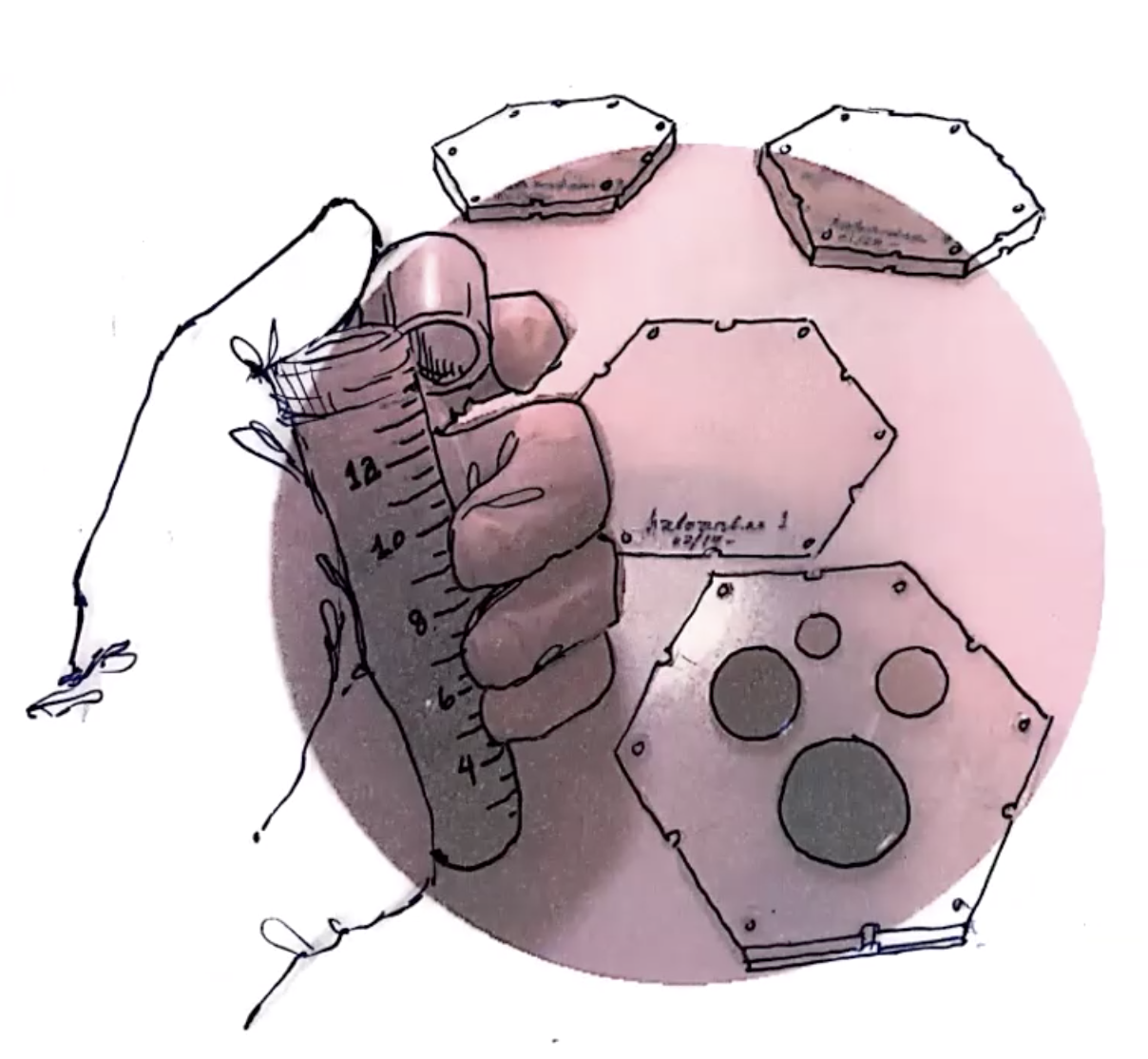 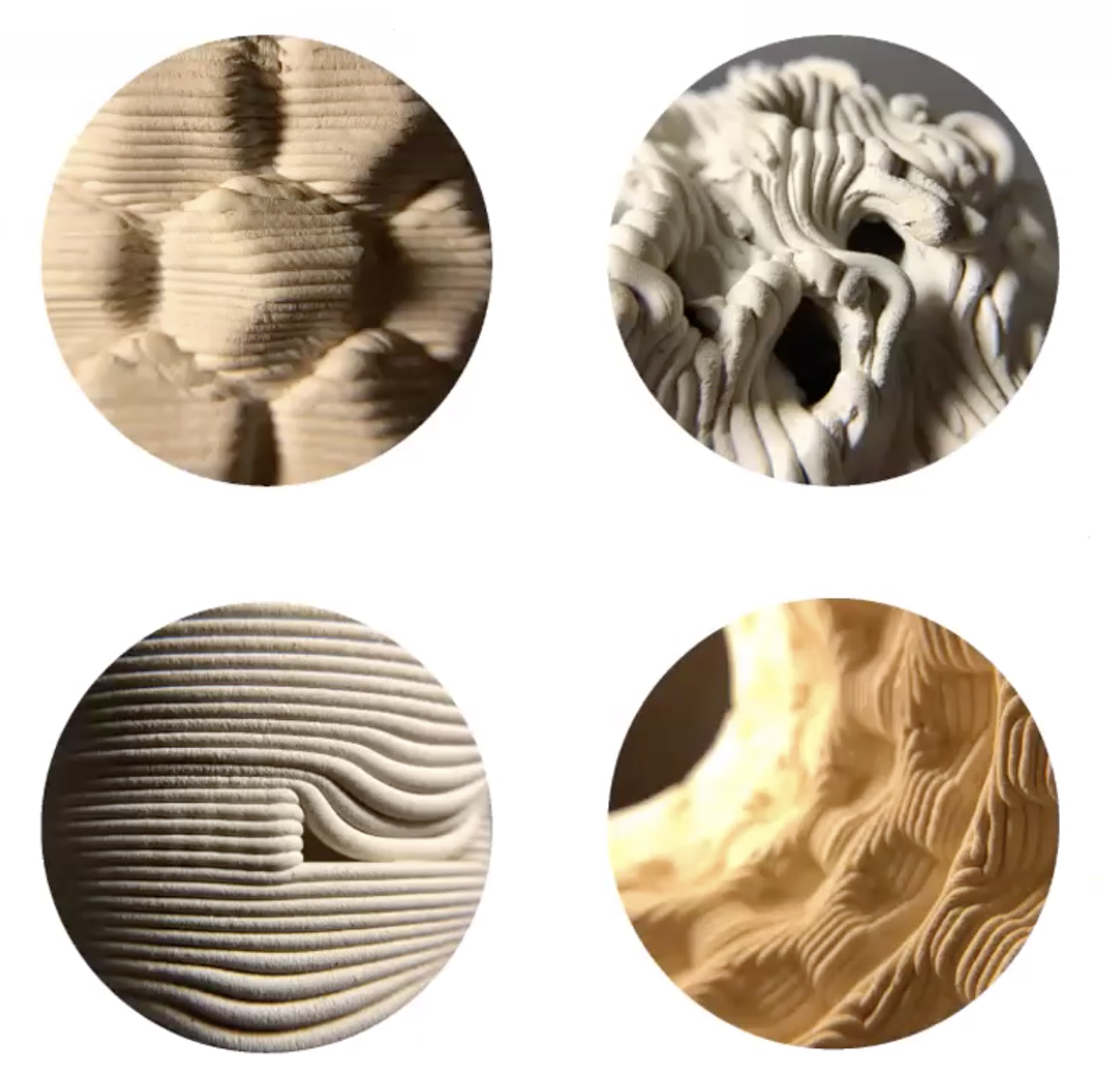 1
3
5
2
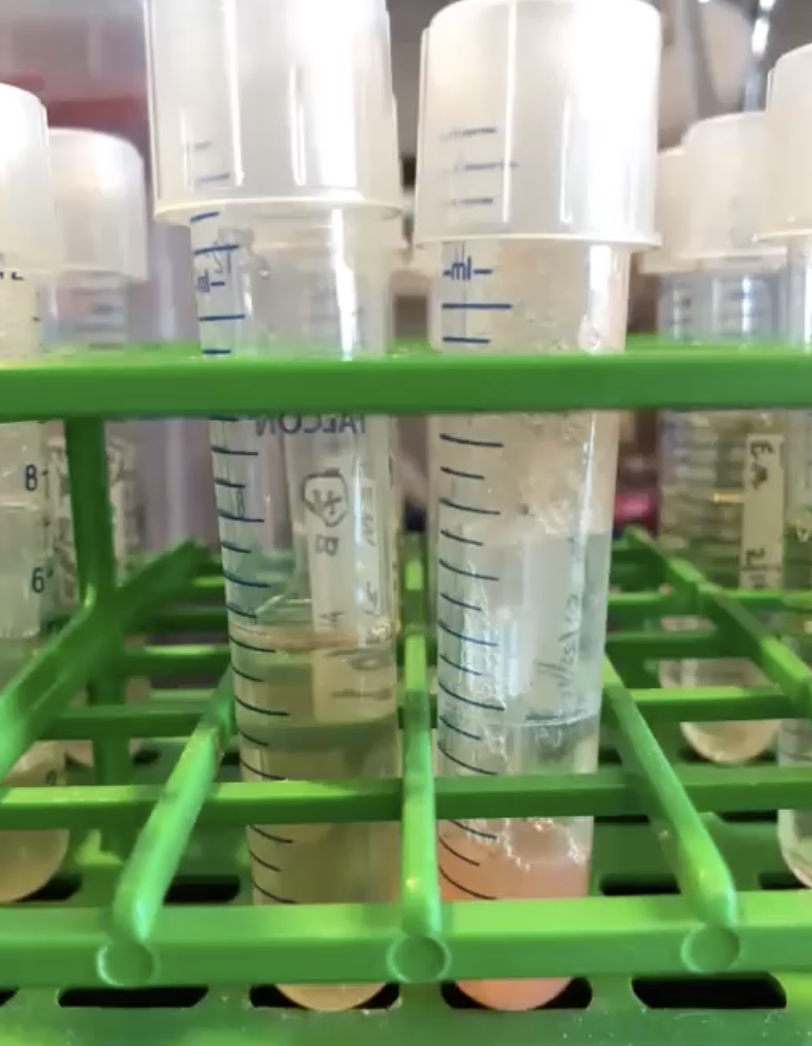 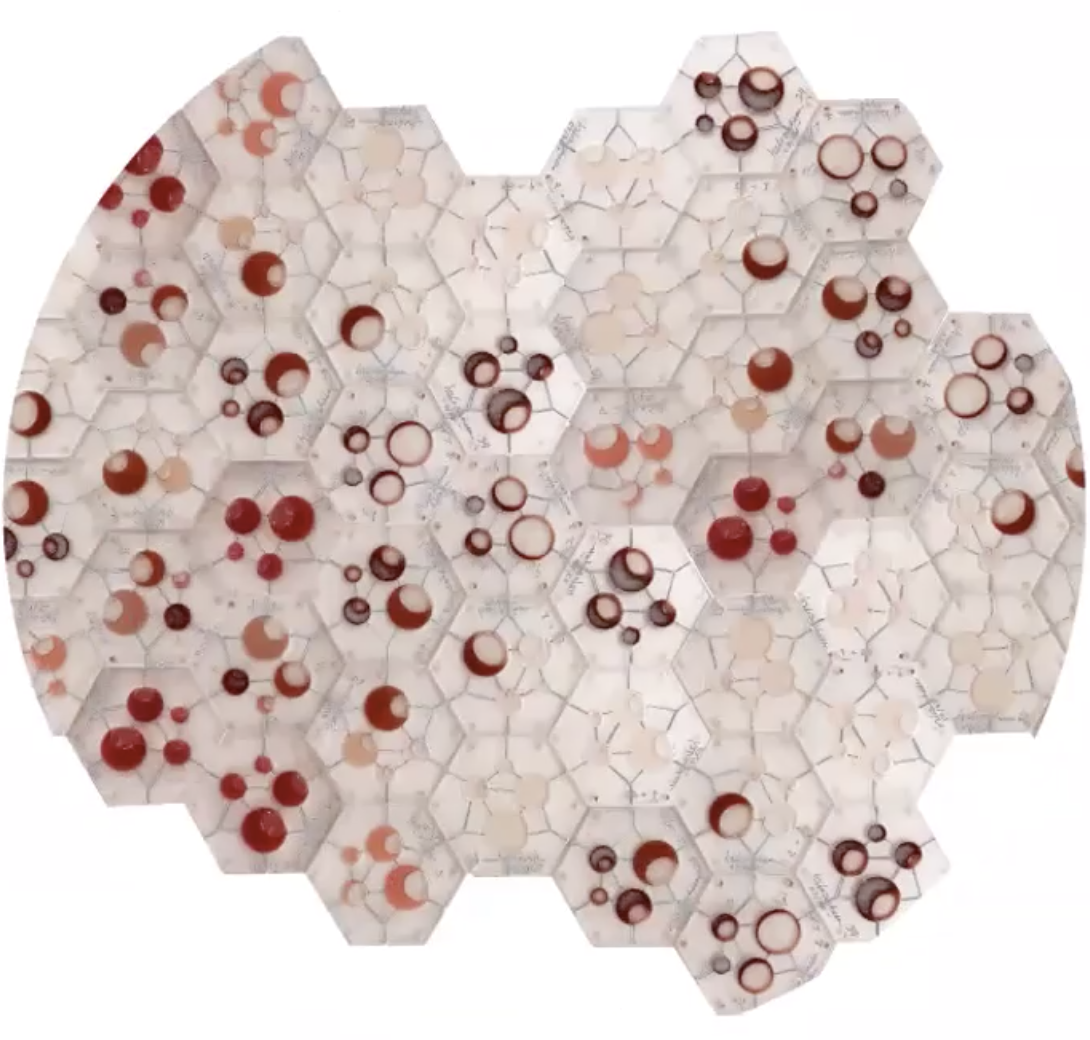 6
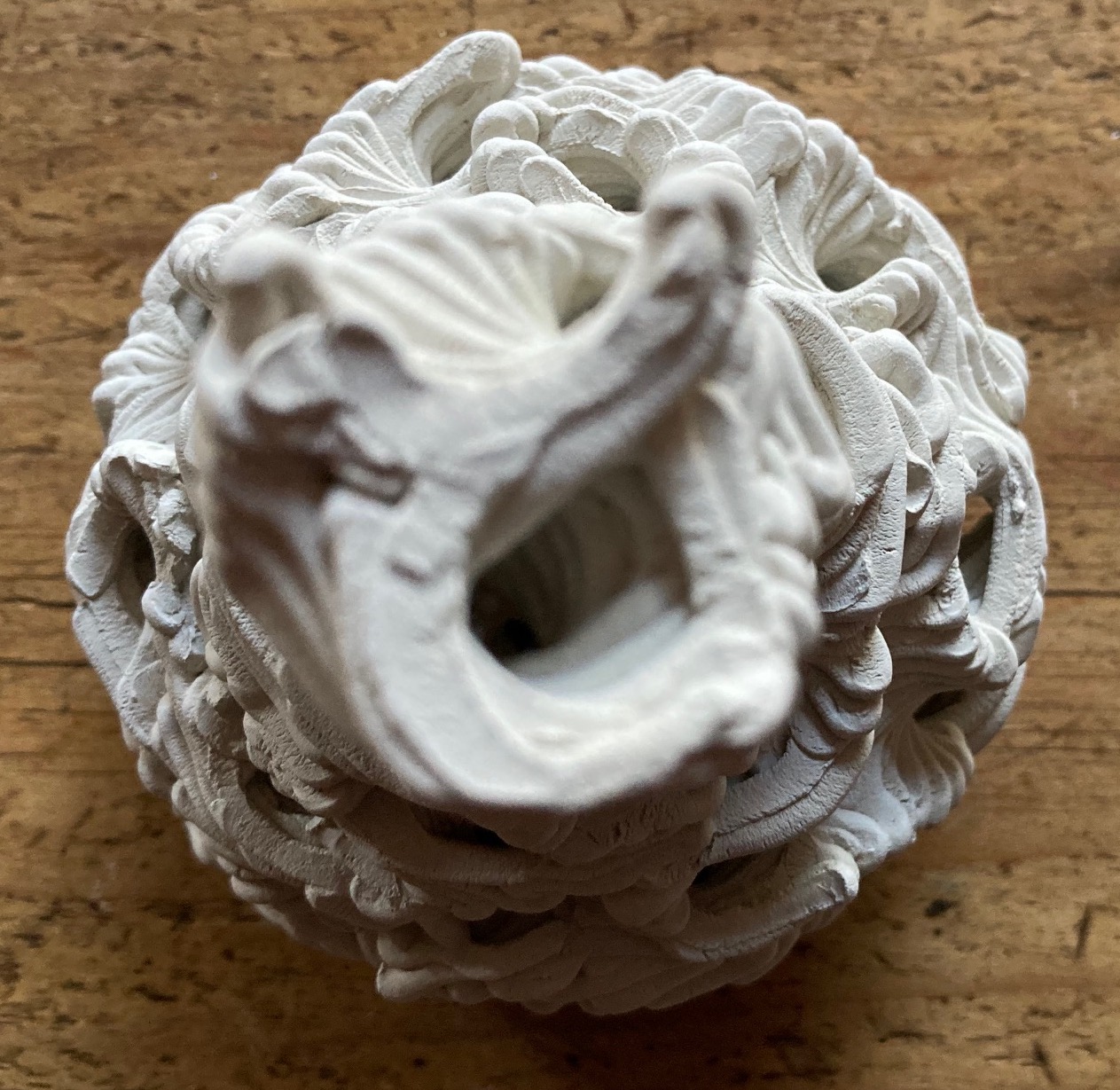 4
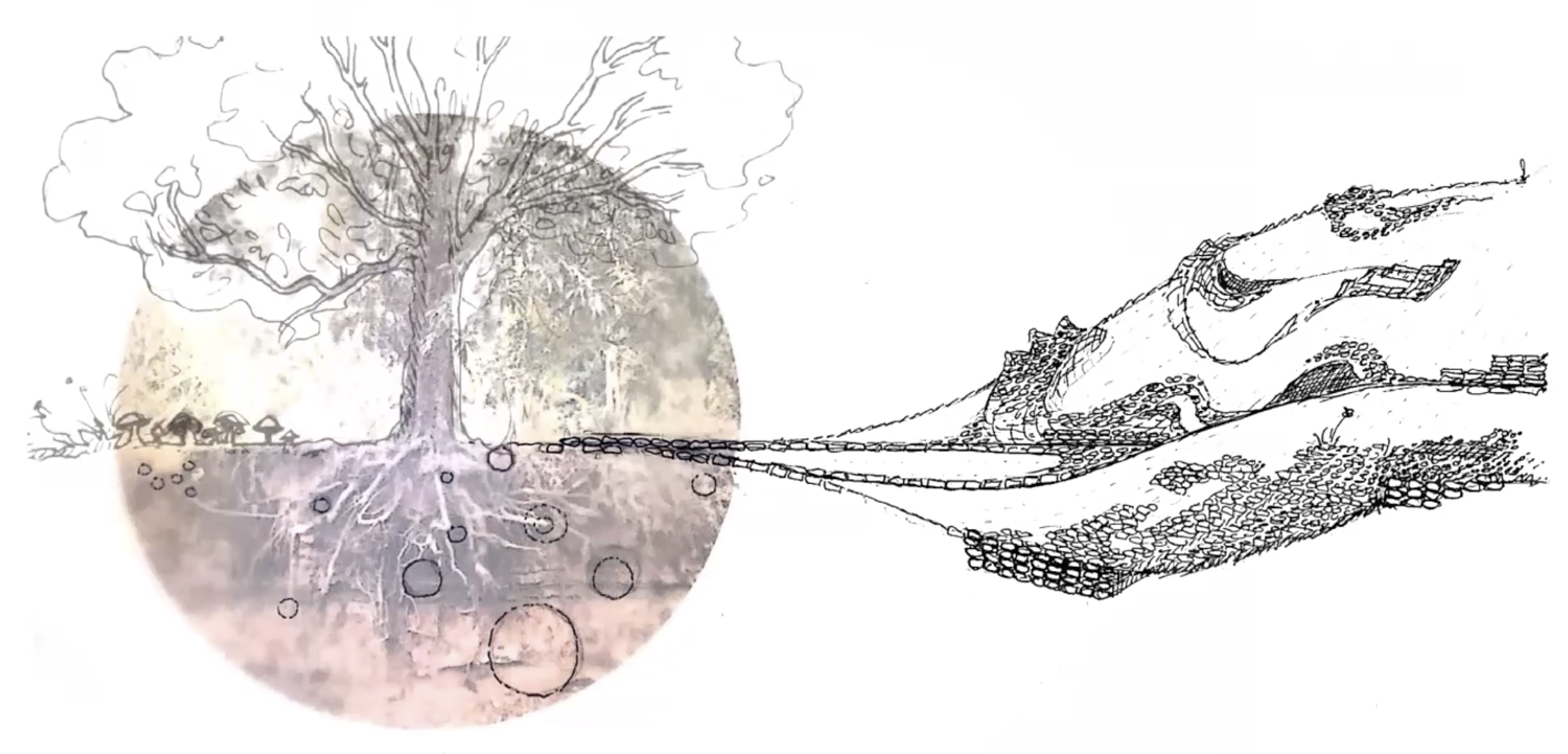 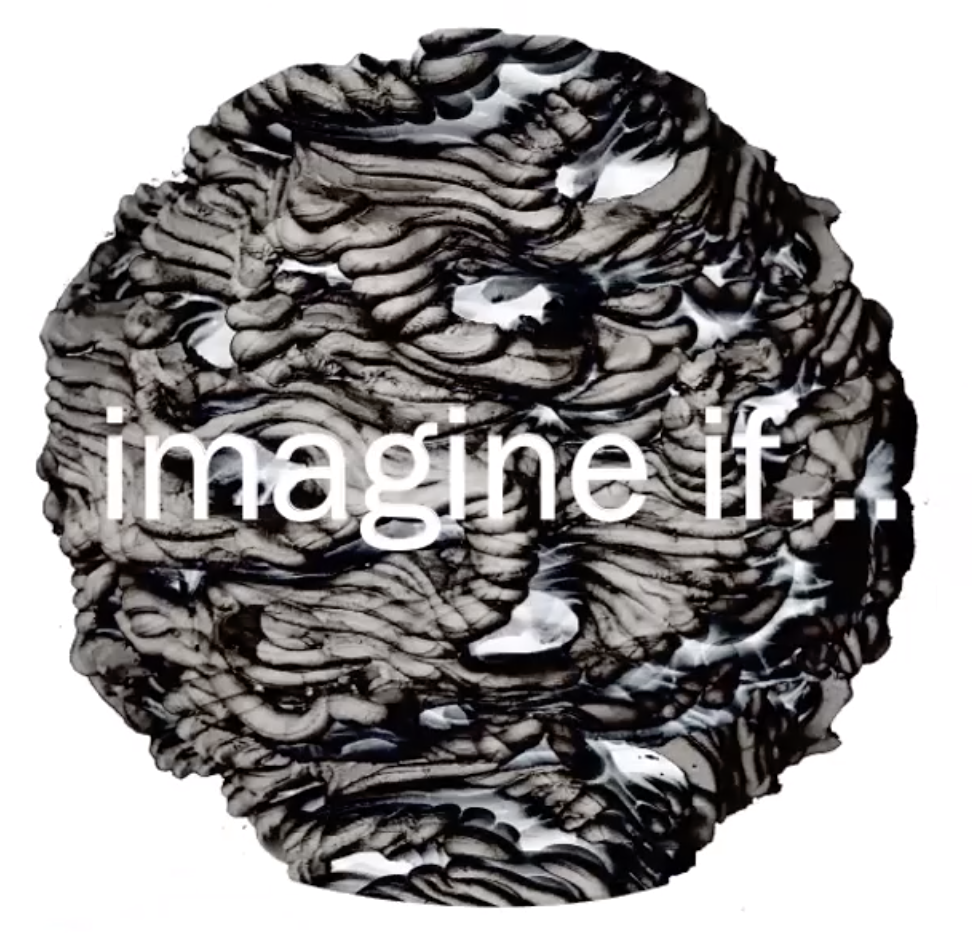 Go ExploraTec!

Thank you!
Dr. Christina Cogdell
cgcogdell@ucdavis.edu